Matters of the Heart
As water reflects a face, so a man's heart reflects the man. (Prov. 27:19)
Matters of the Heart
Above all else, guard your heart…... (Prov. 4:23-24) 
What does this scripture mean to you?
Matters of the Heart
Above all else, guard your heart, for it is the wellspring of life. (Prov. 4:23) 
There are several Hebrew and Greek words that were translated as ‘heart’ in the English Bible, but it mostly comes down to three main words:
Hebrew ‘leb’: heart, will, feelings, intellect.
Hebrew ‘lebeb’: heart, understanding, awareness.
Greek ‘kardia’: heart, thoughts, feelings.
Matters of the Heart
The “heart” here is defined as the inner core of your being, where you process your thoughts and emotions and you exercise your will, by making decisions that decide the course of your life. 
What makes a decisions good or bad is the outcome, because “a tree is known by its fruit”. 
Every choice is made in your heart, but it has a direct impact on your life and on the world around you, because “whatever a man sows, that shall he also reap”!
Matters of the Heart
Someone once said that there are actually three persons in each one of us: 
1) the person that others see, according to how they perceive us from outside 
2) the person that we think we are, according to how we see ourselves
 3) the person that we truly are, according to how God knows we are, because He can see even the most hidden parts of our being.
Matters of the Heart
Duet. 4:7-9
Matters of the Heart
Important to read, meditate and study the Word of God
Sanctification will be seen and heard "for out of the abundance of the heart his mouth speaks." If the heart has been impregnated by the Spirit of God, the mouth will begin to speak like God does! 
A person's works produce the fruits, and the heart then is known by what it produces.
Matters of the Heart
Think of the verse: “The word of God is sharper than any two edged sword, piercing even to the dividing asunder of soul and spirit, and of the joints and marrow, and is able to discern the thoughts and intents of the heart!” (Hebrews 4:12)
What it’s actually saying is that God’s Word is so powerful that it can actually separate our soul from our spirit and even discern the thoughts and intents of our heart, where we make our free choices and decisions! 
That’s how Jesus was able to look into people’s hearts and discern their true intentions, instead of judging them for their behavior …
Matters of the Heart
Jesus cautions in Matthew 12:33-35, "Out of the abundance of the heart the mouth speaks.“
Evil also emerges in words, though it may not always be obvious. 
What's in our hearts will always influence the way we act. If our hearts are focused on pure and godly things, our words and actions will reflect that. But if our hearts are selfish, the words we speak will make that clear as well.
Matters of the Heart
Michal-II Sam. 6: 15-23
What are some symptoms of a broken heart?
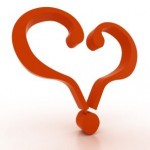 Matters of the Heart
Broken Hearted-Those who were hurt by the hardships of life, and are still nursing wounds from the past, but they want to move forward to a new and happier season. 
This process is not based on either psychotherapy or counseling, but on your personal will to leave the past behind and move to a better future. You can experience the healing of your broken heart through God who will help you move from painful to joyful living.
Matters of the Heart
When You Are Wounded In Heart-You can feel
Fear (expecting to be punished);
Shame (covering /hiding ourselves)
Insecurity (not feeling protected, but fearing the presence of God);
Sense of guilt (feeling condemned, but trying to justify ourselves before God);
Matters of the Heart
Sense of nullity (no longer value in God’s eyes);
Sense of inferiority (feeling they’ve missed God’s plan for their lives);
Sense of rejection (feel God no longer wants them)
Sense of unworthiness (not deserving the love of their Creator any longer).
Disdain for others & themselves (from feeling they have failed).
He can heal the broken heart and sets the captive free.
Matters of the Heart
Mark 7:18-23
Matters of the Heart
The heart is the fountain, words are the streams. A troubled fountain, and a corrupt spring, must send forth muddy and unpleasant streams. Nothing but the salt of grace, cast into the spring, will heal the waters, season the speech, and purify the corrupt communication.
Matters of the Heart
Luke 6:45 (KJV)-A good man out of the good treasure of his heart bringeth forth that which is good; and an evil man out of the evil treasure of his heart bringeth forth that which is evil: for out of the abundance of the heart his mouth speaketh.
Through our language we let others know what kingdom we are of (the world or heaven), likewise what manner of spirit we are of.
Matters of the Heart
OUT OF THE ABUNDANCE OF THE HEART
You see, your tongue speaks only what is in your heart. Those are the very words of our Lord Jesus Christ and He says that loose, careless, evil talk can come only from an unclean heart.
As believers, we have not taken seriously what our Lord said about taming our tongues. He has made it a heart issue! Not only does my careless tongue discount all my spirituality, it also makes me face the fact that my heart is unclean.
Matters of the Heart
An evil man has an evil treasure in his heart, and out of it brings forth evil things. Lusts and corruptions, dwelling and reigning in the heart, are an evil treasure, out of which the sinner brings forth bad words and actions, to dishonor God, and hurt others. 
Let us keep constant watch over ourselves, that we may speak words agreeable to the Christian character.
Matters of the Heart
What are some things we can do to get our hearts right with God?
Matters of the Heart
You can’t do this on your own. Ask God to create in you a clean heart. Ps. 51:10-12
If we are careless with our tongue—quarreling, complaining, murmuring, tattling—we have a serious heart problem! Our hearts are not right with God, and it goes very deep. 
Whenever I allow something unclean to come out of my lips, I must stop and say to the Lord, “Master, there must still be a root of jealousy, envy or lust in my heart. Dig deep into my heart and pluck out the roots of bitterness, pride or whatever it is!”
Matters of the Heart
May the words of my mouth and the meditation of my heart be pleasing in your sight, O LORD, my Rock and my Redeemer. (Ps 19:14)
Matters of the Heart
How To Deal With Matters of the Heart
Provide a solid ground/foundation on which to build your life by reading the Word of God and spending time with Him in prayer.
 By replacing the limiting beliefs that are blocking our progress with strong values of faith in God will help us overcome the winds of adversity and fulfill your life purpose. 
Just as every invention was carefully assembled in each of its parts for a specific purpose, our life has a unique purpose that can be discovered by checking the manual of instructions which was made available to us: the Bible.
Matters of the Heart
If I gossip, tell dirty jokes, run down other people, raise my voice and scream at my family, I must ask myself: “What unclean, filthy stuff is still stored up in me that I could speak this way?”
I must examine my heart and ask, “Where does this come from? There must be something I have not dealt with or I wouldn’t be saying such things. Why do I go on gossiping? Why do I utter such mean, careless words? What unsanctified strongholds still hold my heart?” Ask God to move it.
Matters of the Heart
"A sound heart is the life of the flesh: but envy the rottenness of the bones" (Proverbs 14:30).
Remember this motto: “To make a better world, start with your life. To have a better life, start with your heart. If your heart is changed, your life will be much better. If your life is changed, your world will be a better place”!
Next Week 3/11/15: Healthy Christian Session
References:
Out of the Abundance of the Heart-David Grabbe (fore runner commentary)
Out of the Overflow of the Mouth the heart speaks-Bible gateway.com
Healing Broken Hearts-Renato & Patrizia Amato
Matters of the Heart
Week of 3/18/15 (Spirit Week): Rev. Gallmon
Week of 3/25/15-Topic: Being God’s Temple
Scriptures to Review:
I John 2:16-17
Prov. 1:33
James 1:26-27 & 3:1-12
I Corin. 6:12-20
II Corin. 2: 14-17